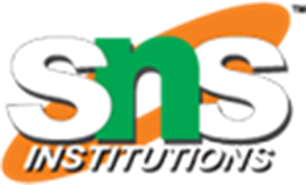 Dr. SNS RAJALAKSHMI COLLEGE OF ARTS & SCIENCE (Autonomous)
Coimbatore -641049

Accredited by NAAC(Cycle–III) with ‘A+’ Grade
(Recognized by UGC, Approved by AICTE, New Delhi and  
Affiliated to Bharathiar University, Coimbatore) 


DEPARTMENT OF COMPUTER SCIENCE
COURSE NAME : 21UCU403-OBJECT ORIENTED PROGRAMING

I YEAR /II SEMESTER

Unit 5- CLIENT SIDE ESSENTIALS
     Topic  : XML DOM , AJAX Enabled Rich Internet Application with XML AND  JSOM
XML DOM(Document Object Model)
XML stands for Extensible Markup Language
DOM stands for Document Object Model. It is a standard programming interface used to manipulate XML documents.. 
XML DOM provides a tree-like structure to represent an XML document.
Each node in the tree represents an element, attribute, or text node in the XML document.
The top node in the tree is the document node, which represents the entire XML document. 
The child nodes of the document node represent the elements, attributes, and text nodes in the XML document.
3/7/2023
XML DOM/21UCU403-OBJECT ORIENTED PROGRAMMING
2/12
XML DOM(Document Object Model)-Conti……….
XML DOM provides methods to create, read, update, and delete XML nodes.
These methods can be used to manipulate an XML document according to the requirements of the application.
XML DOM can be used with different programming languages such as Java, Python, and JavaScript. In each language, there is a specific implementation of XML DOM.
XML DOM also provides methods to navigate the XML document tree. These methods include getElementsByTagName(), getAttribute(), and getChildNodes().
XML DOM/21UCU403-OBJECT ORIENTED PROGRAMMING
3/12
3/7/2023
AJAX Enabled Rich Internet Applications with XML and JSON
AJAX (Asynchronous JavaScript and XML) is a technique used to build rich internet applications that can update parts of a web page without requiring a full page reload. 
AJAX is commonly used with XML and JSON to transfer data between the web server and the client-side JavaScript code. 
XML (Extensible Markup Language) and JSON (JavaScript Object Notation) are both commonly used formats for exchanging data between web servers and client-side JavaScript code.
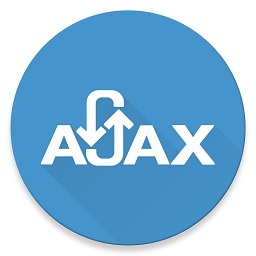 4/12
3/7/2023                                                                                    XML DOM/21UCU403-OBJECT ORIENTED PROGRAMMING
Creating a AJAX Enabled Rich Internet application
With application with XML and JSON
To create an AJAX-enabled rich internet application with XML and JSON, follow these steps:
Set up the server-side programming

Design the user interface

Write JavaScript code
5/12
03/22/2023                                                                                                  XML DOM/21UCU403-OBJECT ORIENTED PROGRAMMING
Creating a AJAX Enabled Rich Internet application
With application with XML and JSON-Conti……..
Use XML or JSON to transfer data: Decide whether to use XML or JSON to transfer data between the server and the client. You can use XML Http Request (XHR) object to make requests to the server and receive responses in either XML or JSON format.

Handle responses: Handle the server's response by parsing the XML or JSON data and updating the content of your web page accordingly.

Test and debug: Test your application thoroughly and debug any issues that arise.

Deploy: Once you are satisfied with your application, deploy it on a server for users to access.
6/12
3/7/2023                                                                                                                XML DOM/21UCU403-OBJECT ORIENTED PROGRAMMING
Assessment 1
1. Define Ajax Enabled rich Internet Application with XML and JSON
   

2. How to create Ajax Enabled rich internet Application with XML  and JSON?


3. What is XML DOM
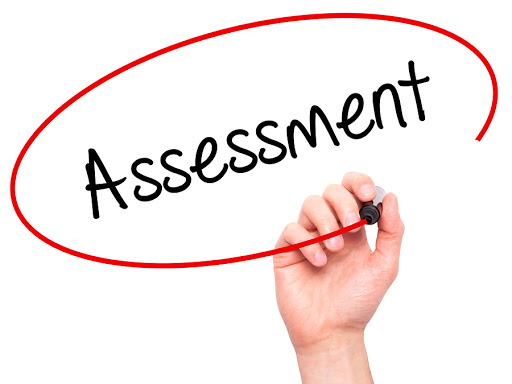 7/12
3/07/2023                                                                                  XML DOM/21UCU403-OBJECT ORIENTED PROGRAMMING
References
The Complete Reference, JAVA, McGraw-Hill Education; Tenth Edition, ISBN 10: 1259589331,9781259589331

Text Book:

1. C++ The Complete Reference, 5th Edition, Herbert Schildt, McGraw-Hill Education, ISBN:0071634800, 9780071634809
Thank You
3/07/2023
8/12